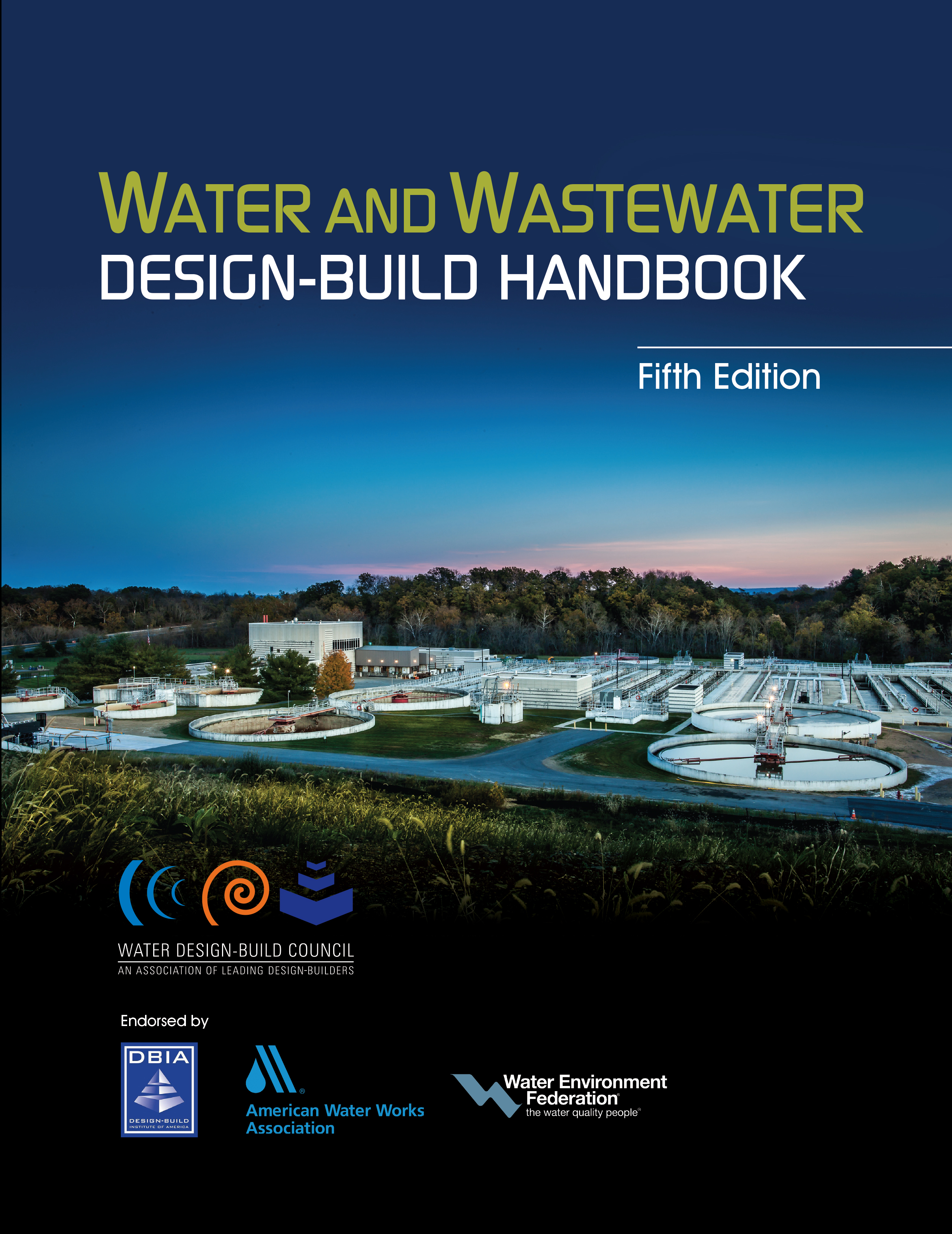 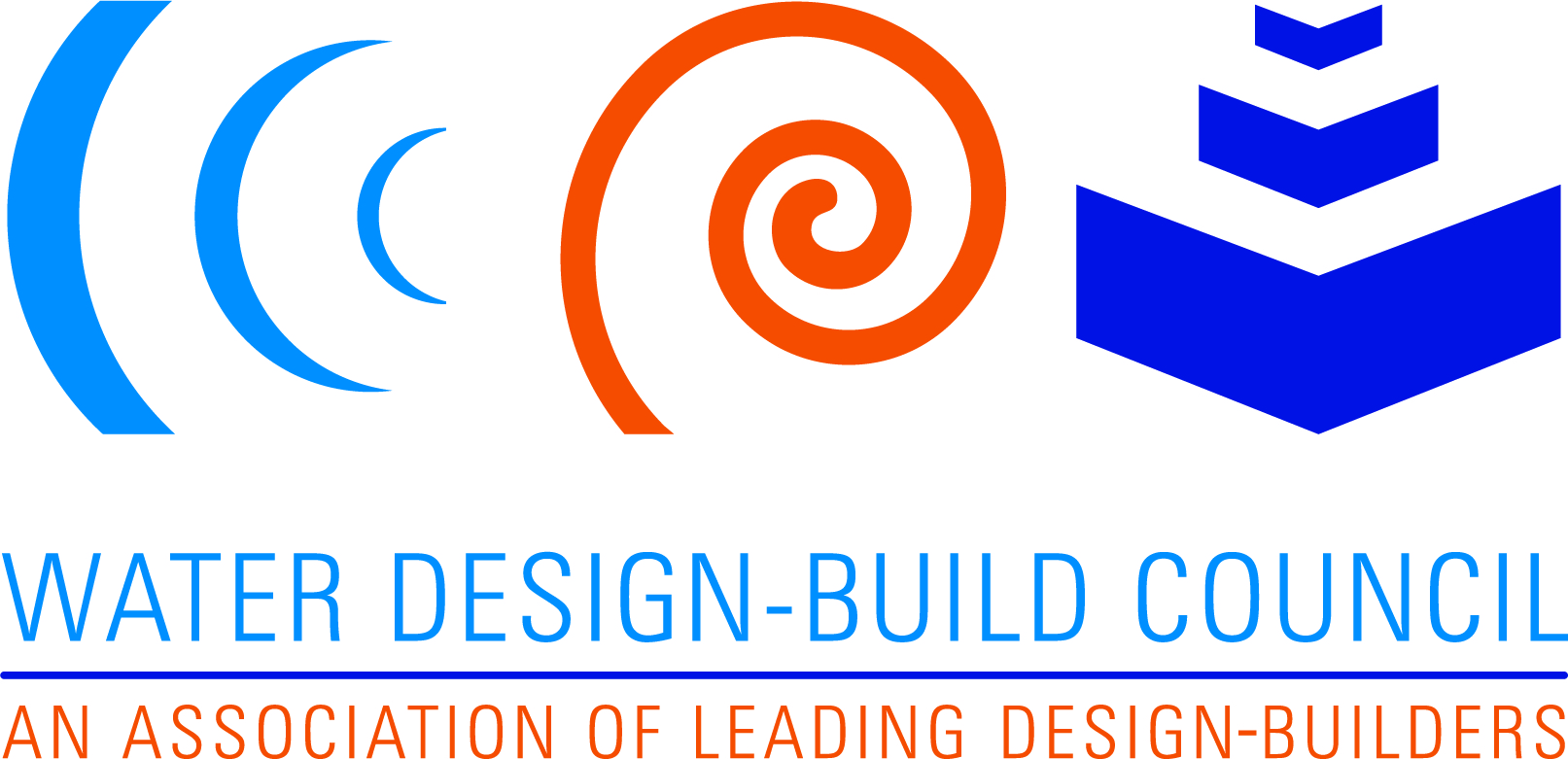 Go to www.waterdesignbuild.com – Free PDF/reduced rate on hard copies for DBIA members.
Moderated by Gordon Childress, Skanska
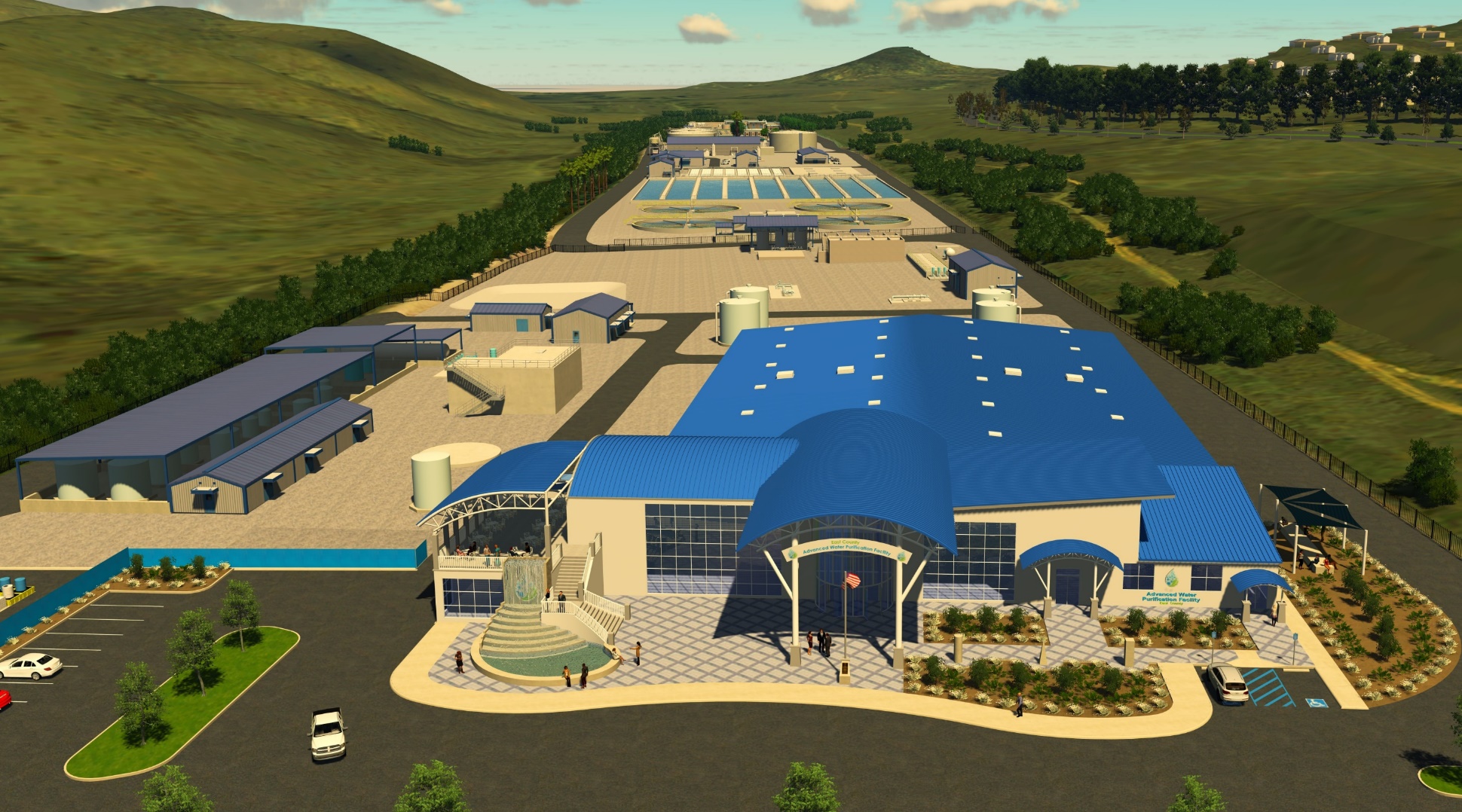 Program Governance Structure
Benefits
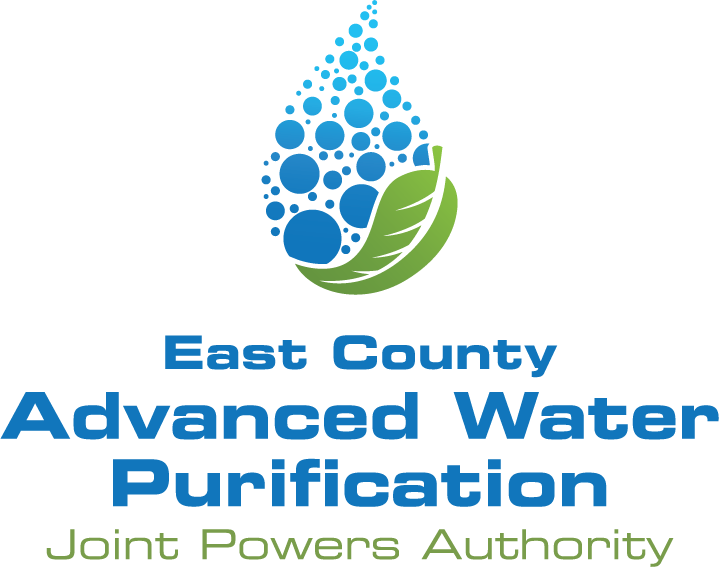 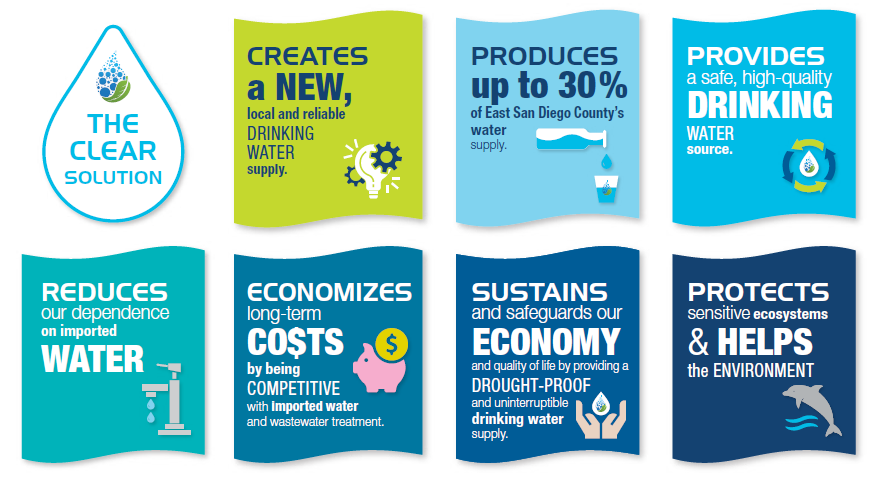 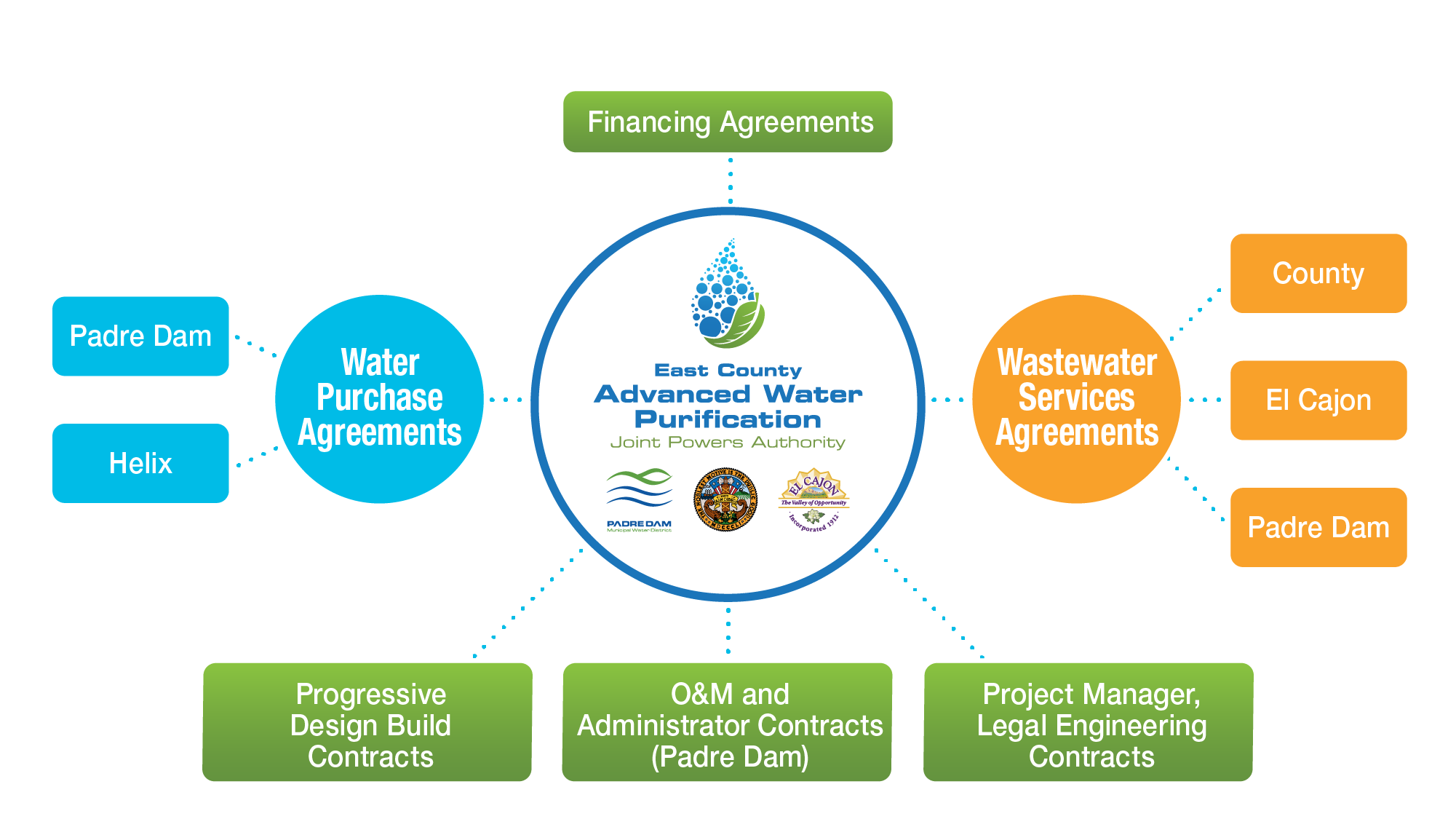 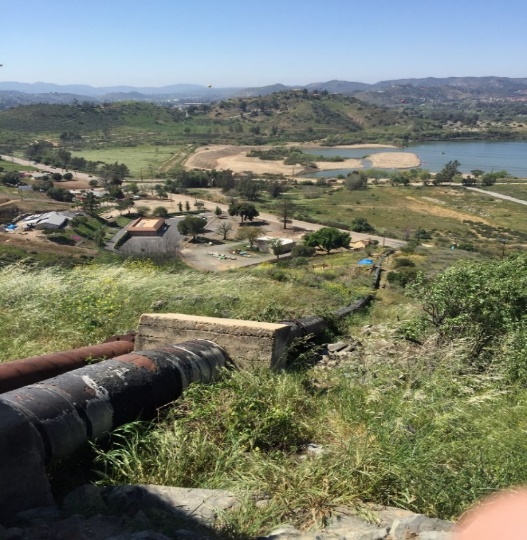 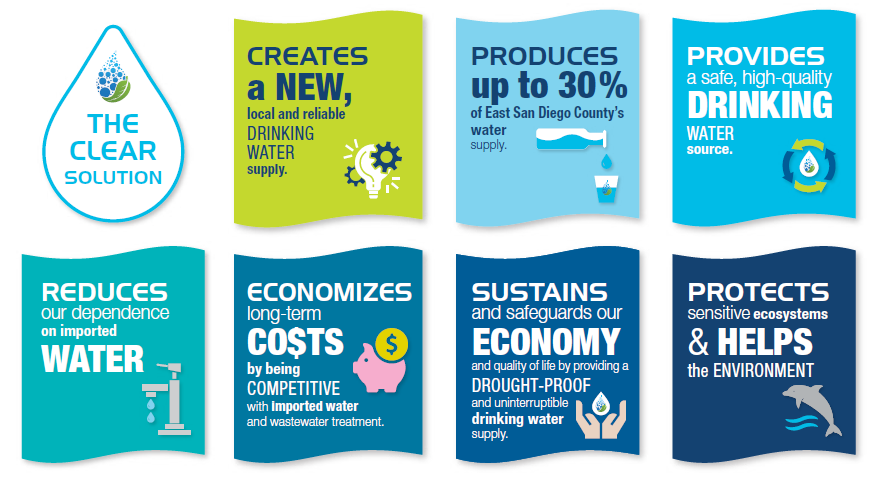 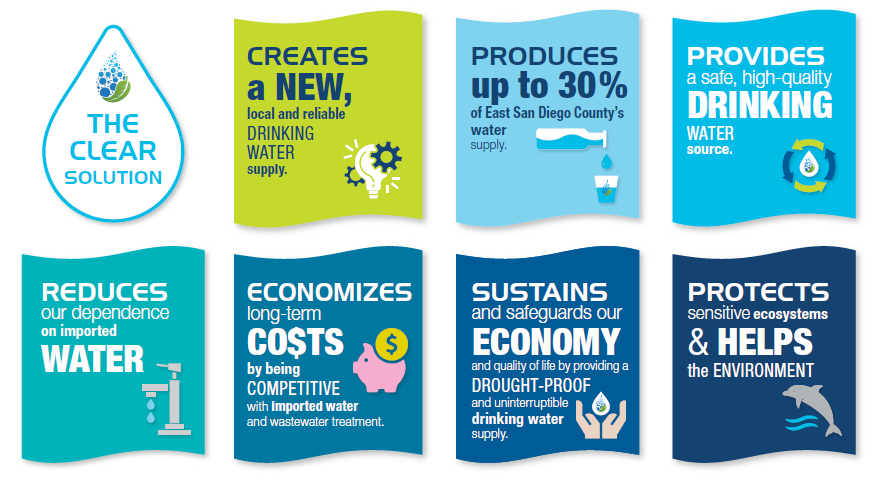 Package #1  (~300M)  Water Recycling Facility, Advanced Water Purification Facility, Solids Handling Facility, Visitors Center
Package #2  (~$40M) Purified Water Pipeline, Dechlorination Facility and Lake Jennings Inlet
Procurement Packages
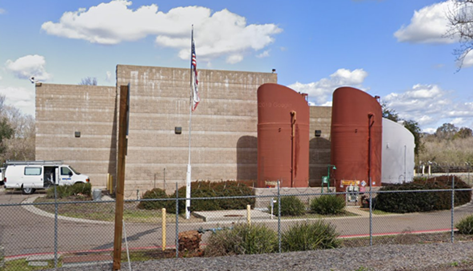 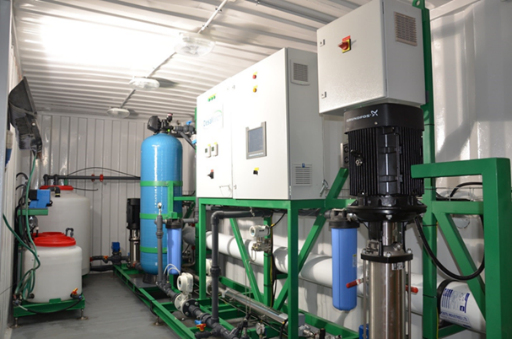 Package #3 (~$40M)Influent Pump Stations, Force Mains and Residuals Bypass System
Package #4 (Pending)  Regional Brine Line
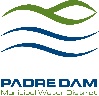